Australia
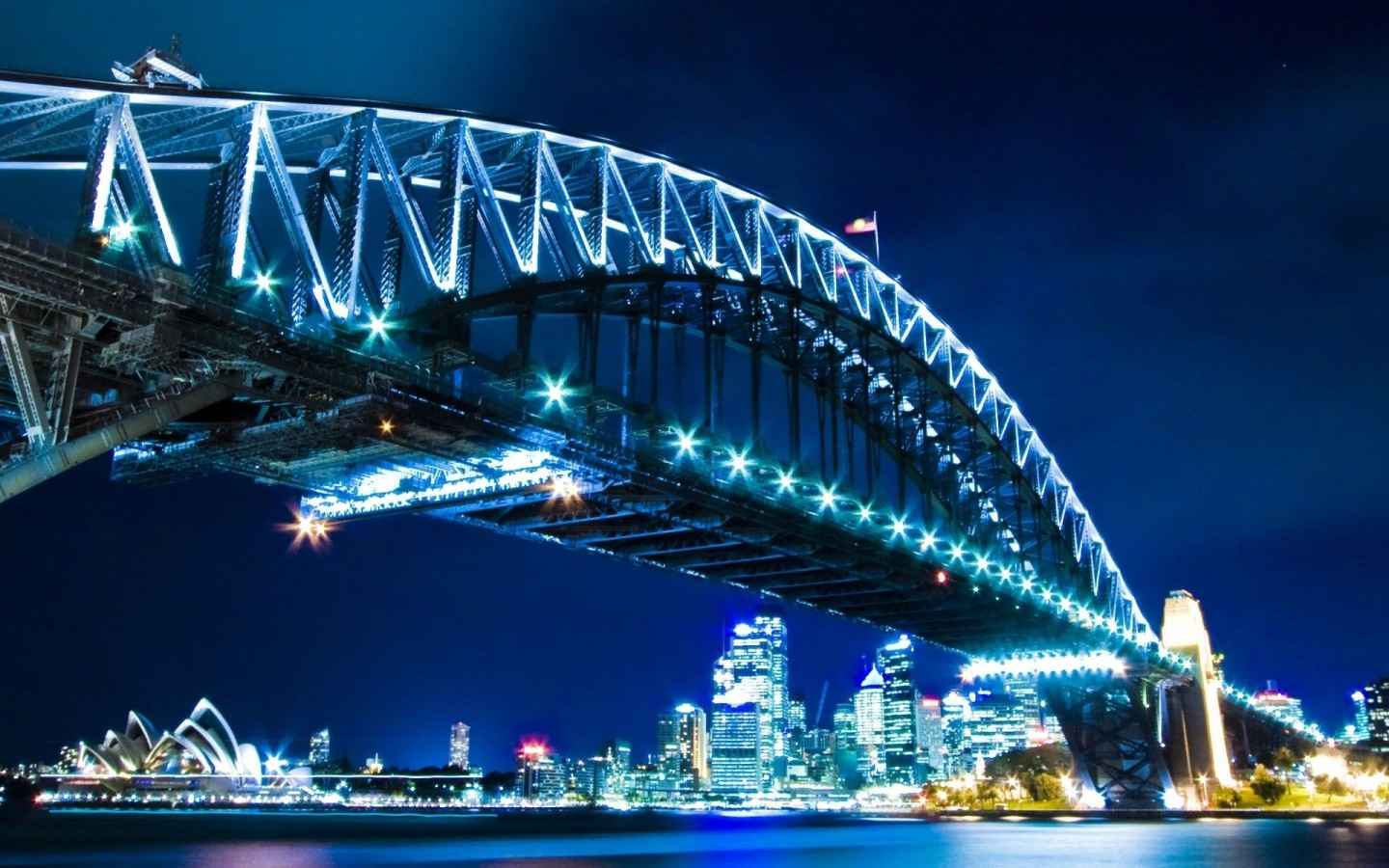 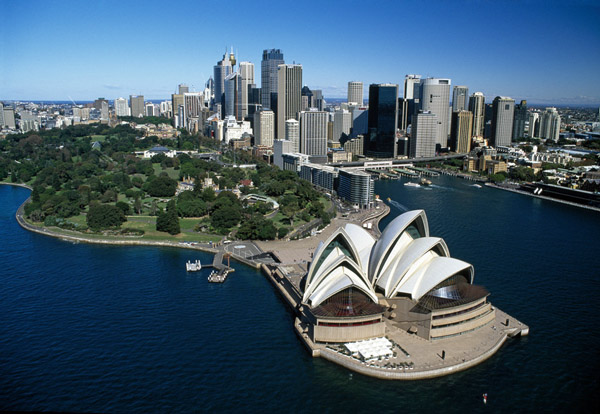 Commonwealth of Australia
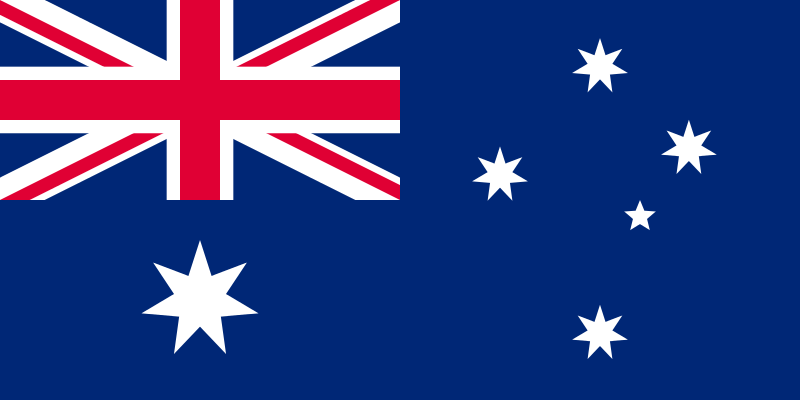 Coat of Arms
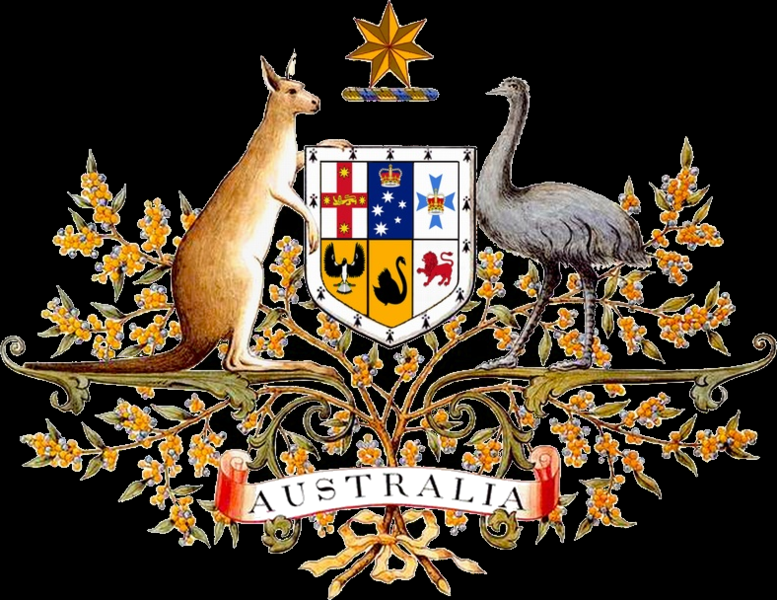 Flag
Canberra is the capital city of Australia
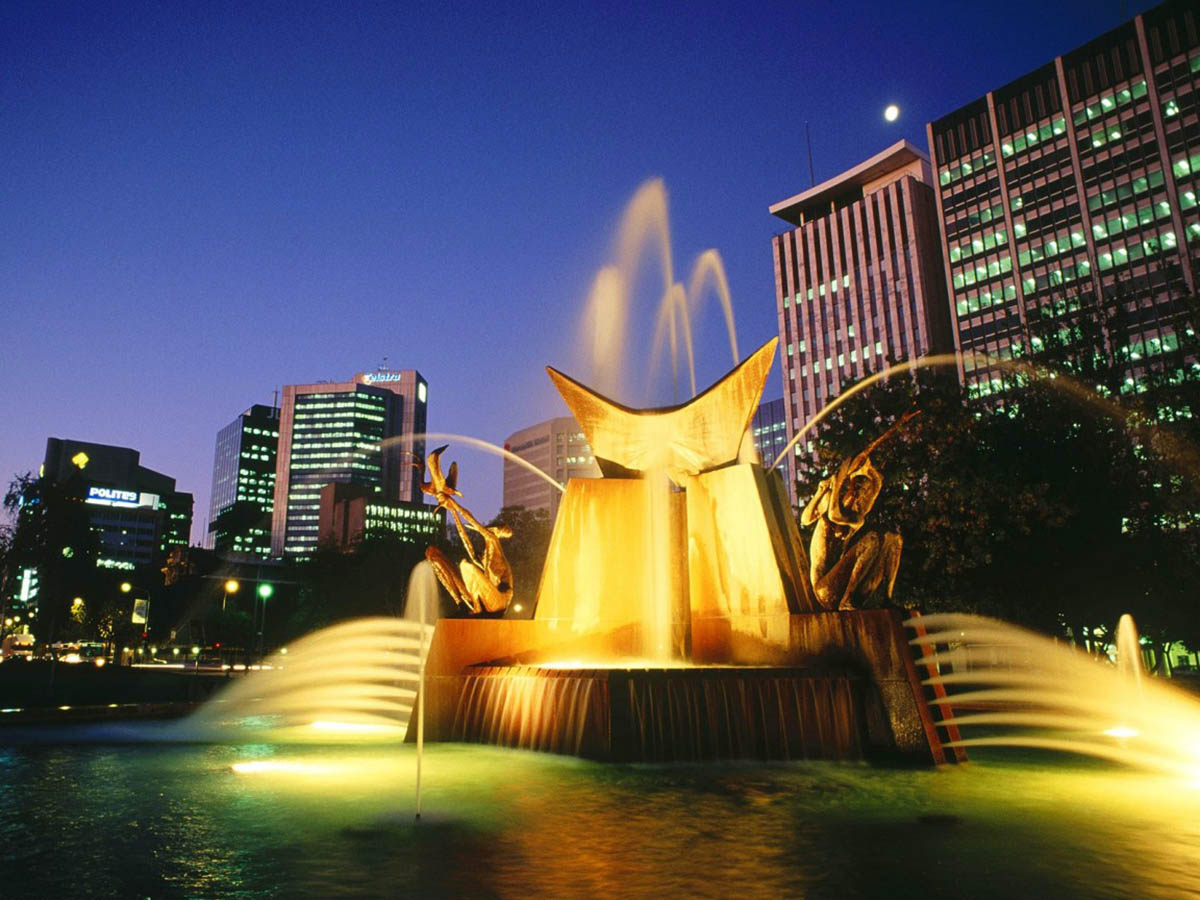 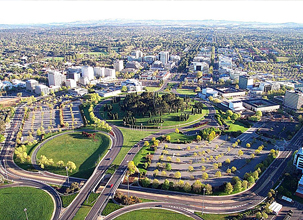 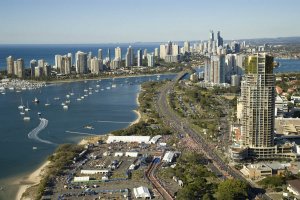 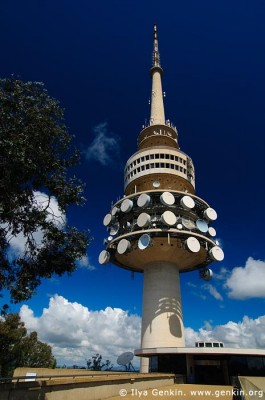 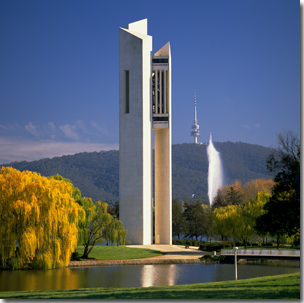 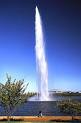 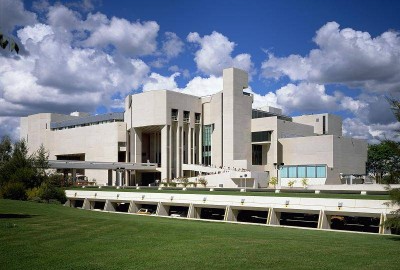 History
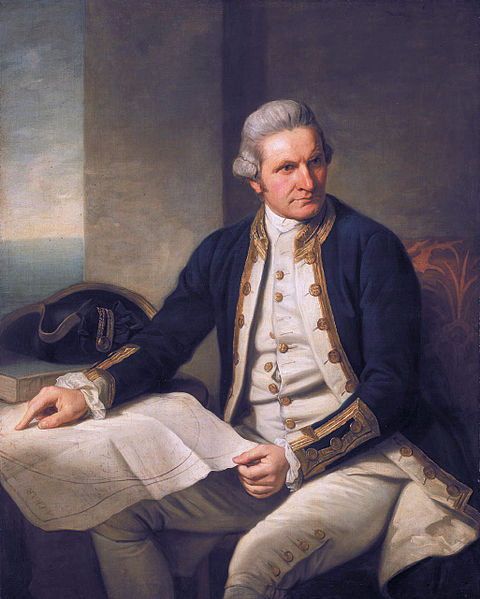 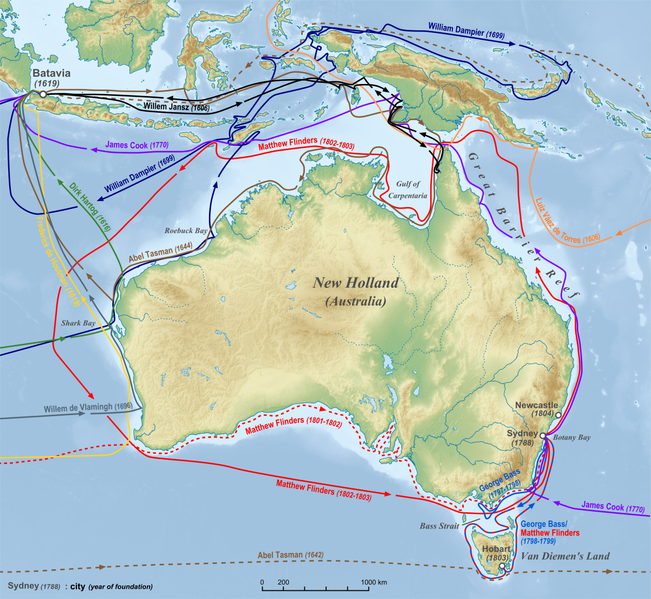 Portrait of Captain James Cook, the first European to map the eastern coastline of Australia in 1770.
Exploration of what was then New Holland by Europeans until 1812
Location and Geography
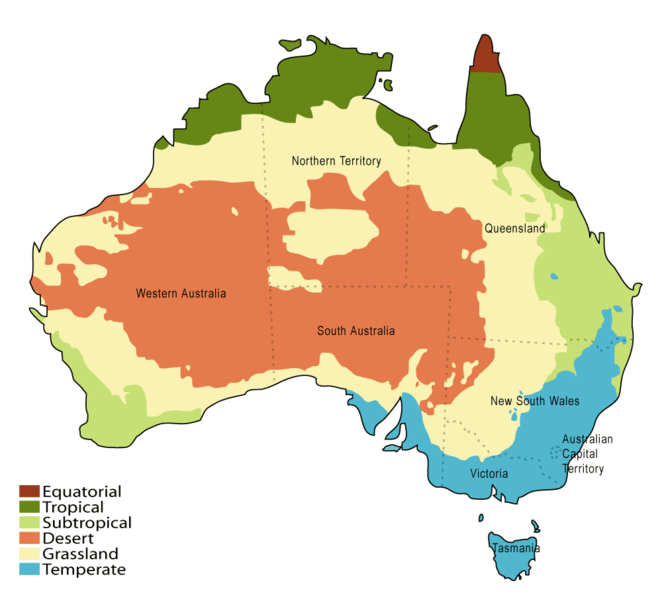 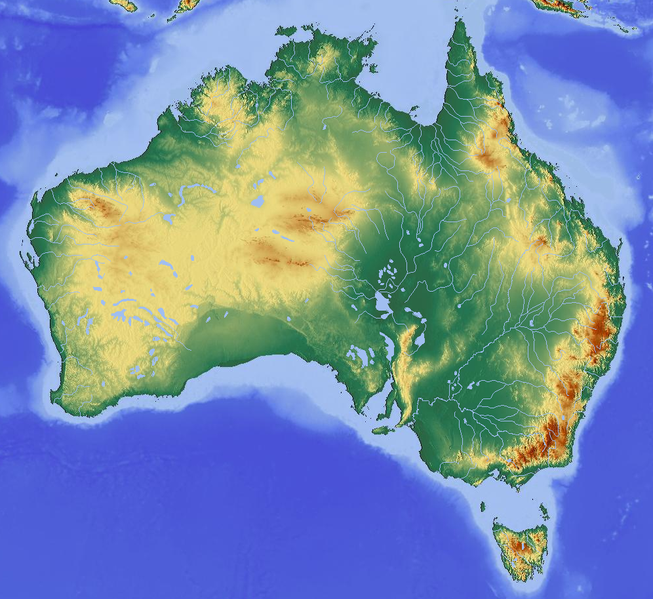 Topographic map of Australia
Climatic zones in Australia
Government
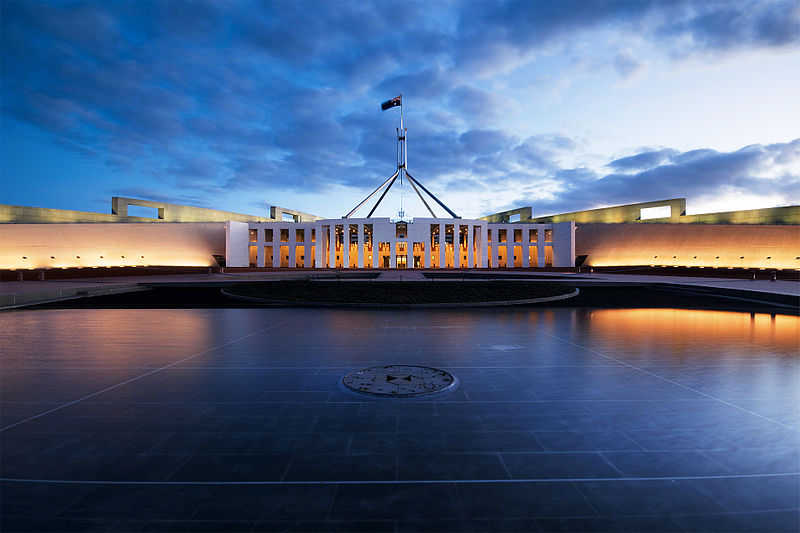 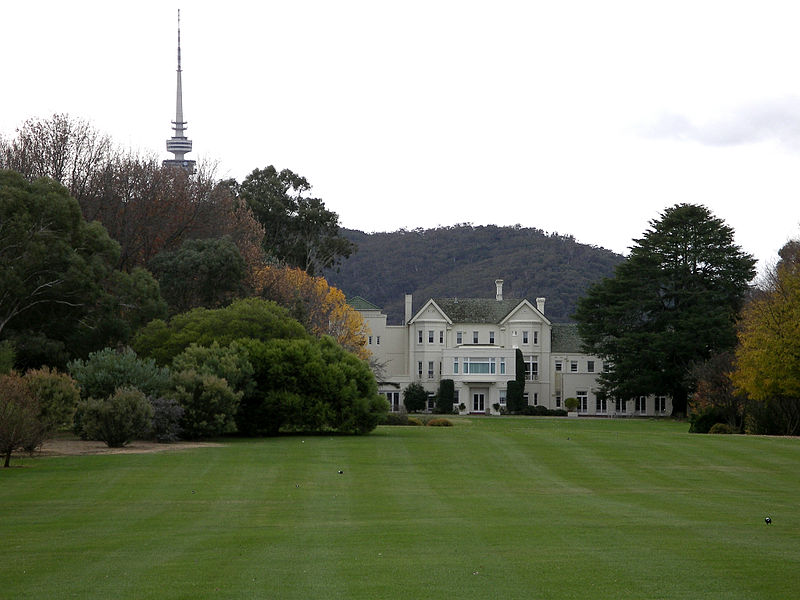 Government House, Canberra, also known as "Yarralumla", is the official residence of the Governor-General.
Parliament House, Canberra was opened in 1988
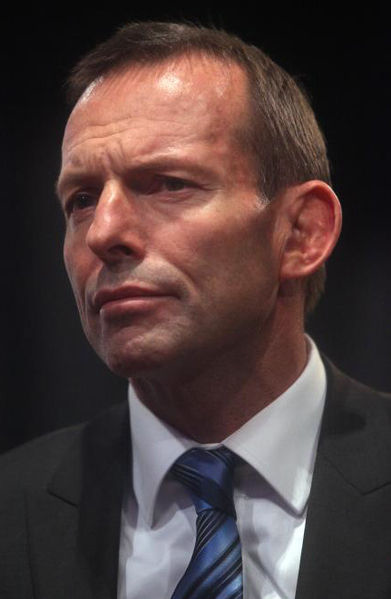 Queen Elizabeth II
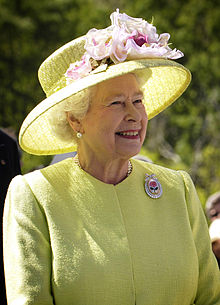 Governor-General of Australia
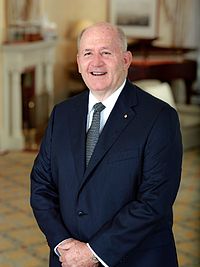 Tony Abbott, Prime Minister of Australia
States and territories
Australia has six states:

- New South Wales (NSW),
Queensland (QLD),
 South Australia (SA),
 Tasmania (TAS), 
Victoria (VIC) ,
Western Australia (WA)

and two major mainland territories:
the Australian Capital Territory (ACT),
the Northern Territory (NT).
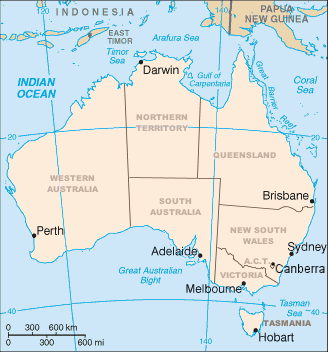 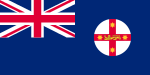 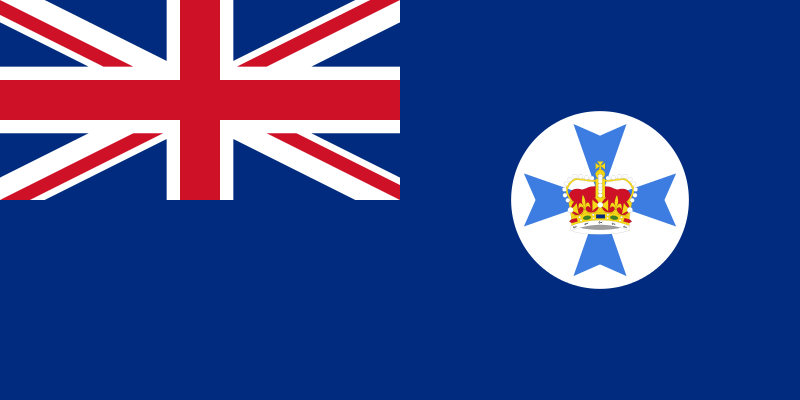 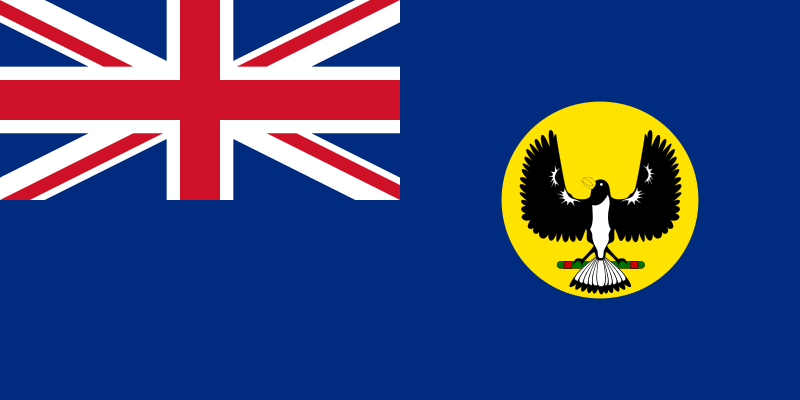 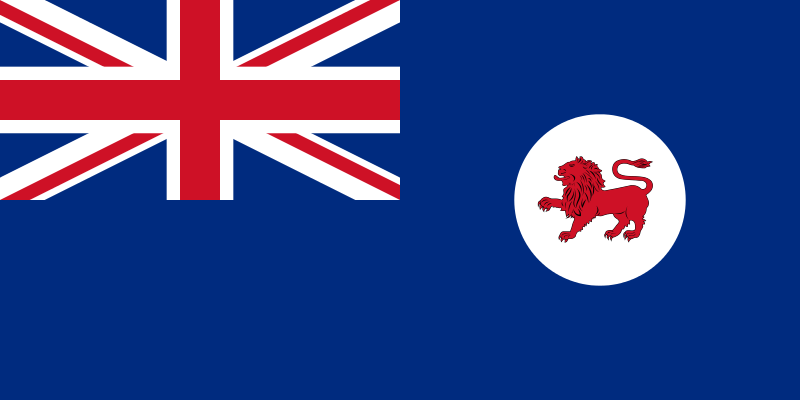 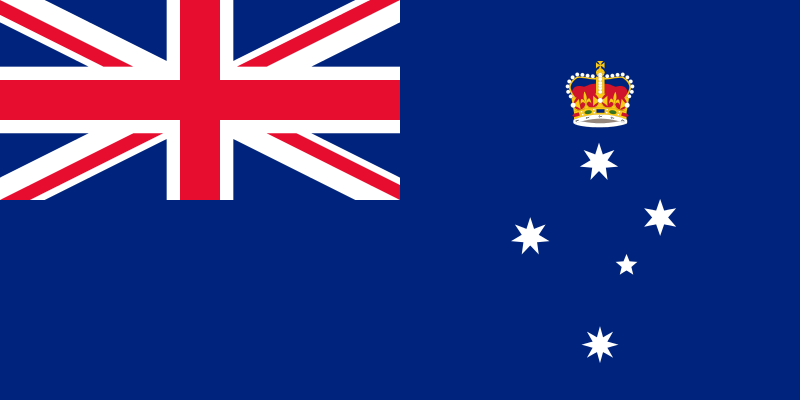 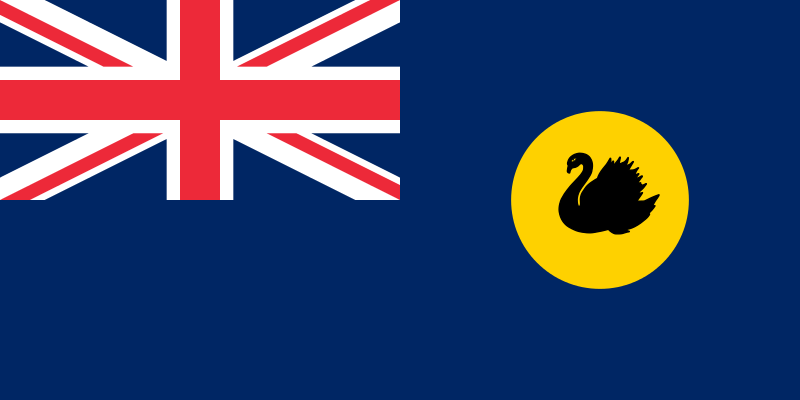 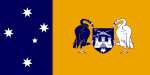 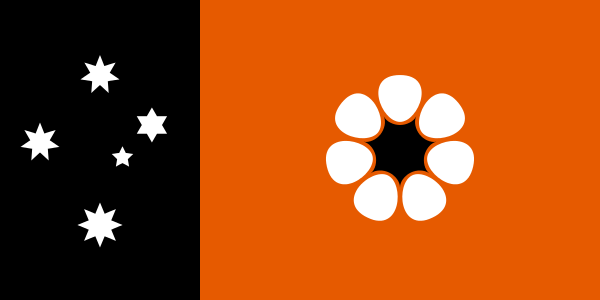 Language
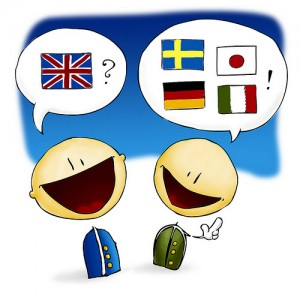 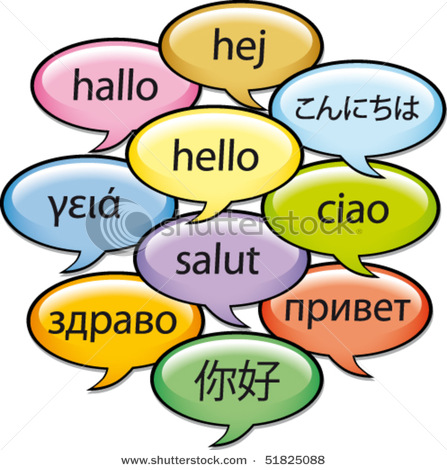 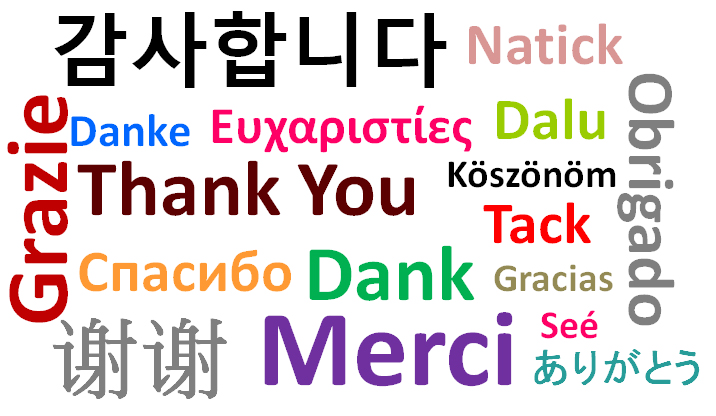 People and Society
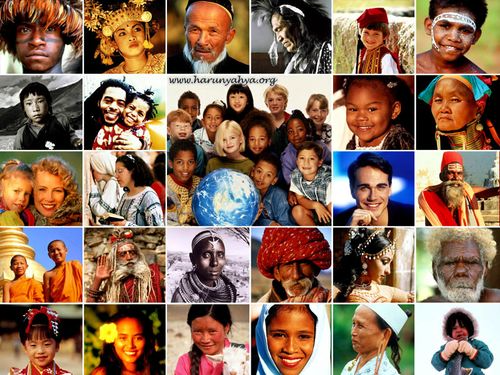 Population
 - 23,671,000
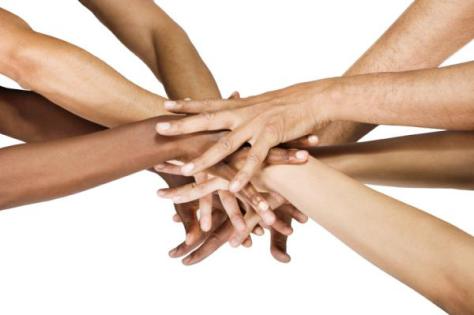 Ethnic groups:
white - 92%,                                    Asian - 7%,                                aboriginal and other - 1%
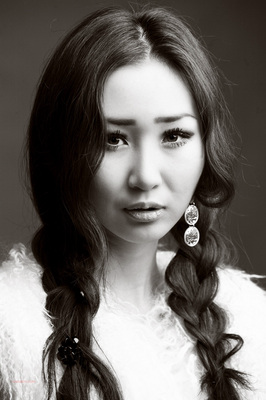 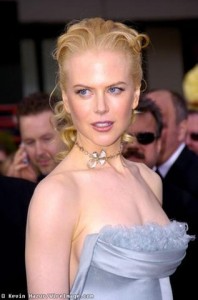 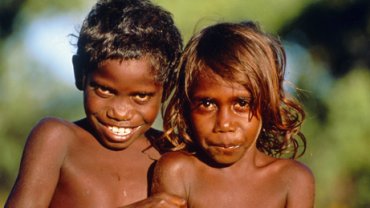 Religion In Australia: Statistics
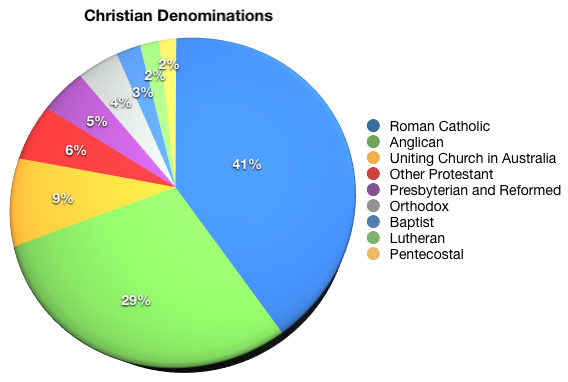 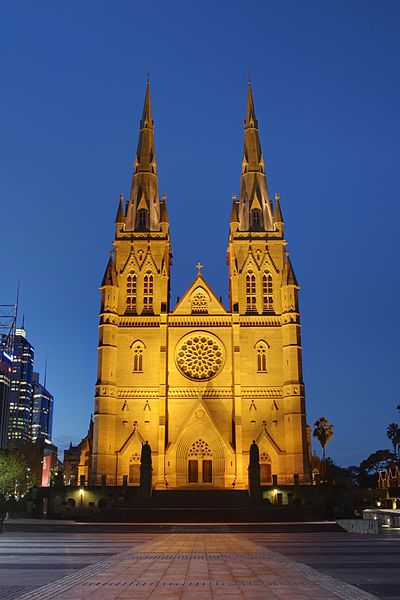 St Mary's Catholic Cathedral, Sydney, built to a design by William Wardell. About a quarter of Australians are Roman Catholic.
Sydney  is the state capital of New South Wales and the most populous city in Australia.
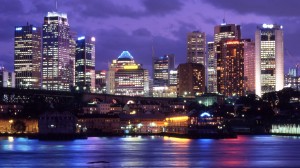 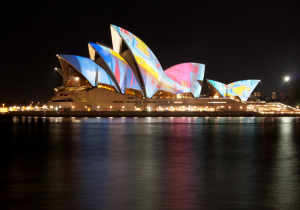 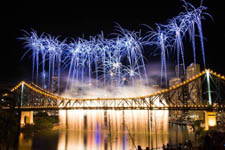 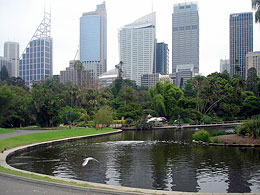 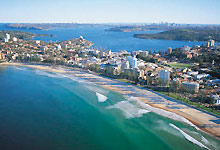 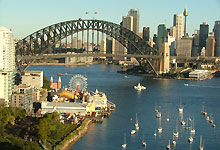 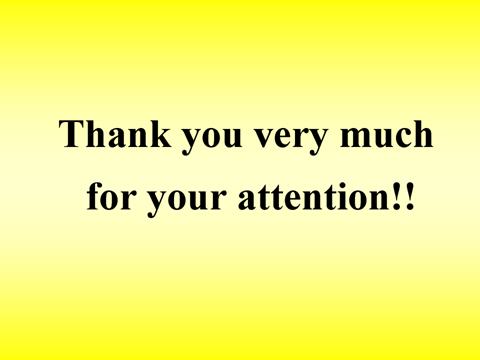 The presentation was prepared by:
Derkach Katheryna